Serving DNNs like Clockwork:Performance Predictability from the Bottom Up
Arpan Gujarati et al., UT Austin
OSDI 2020
72210294@dankook.ac.kr
Shin Minjae
DNN Nowadays
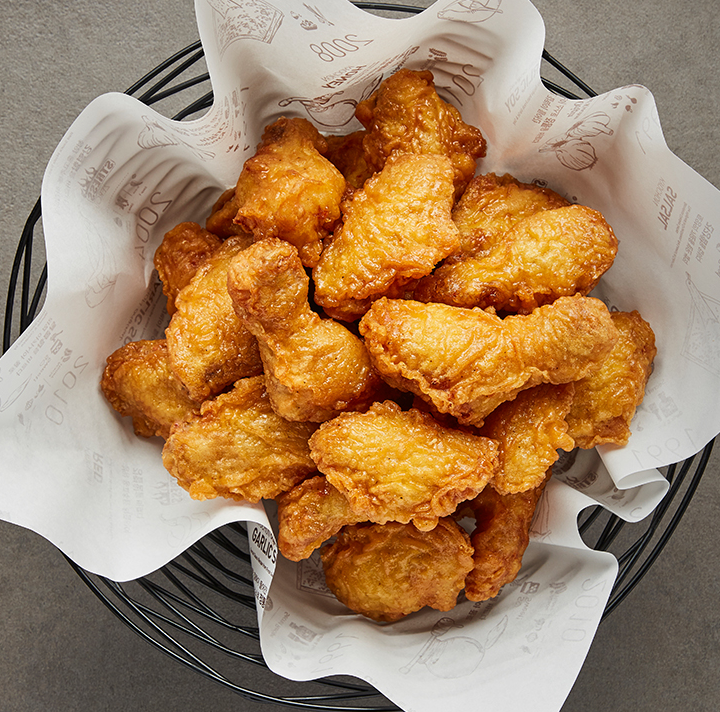 Model Serving System
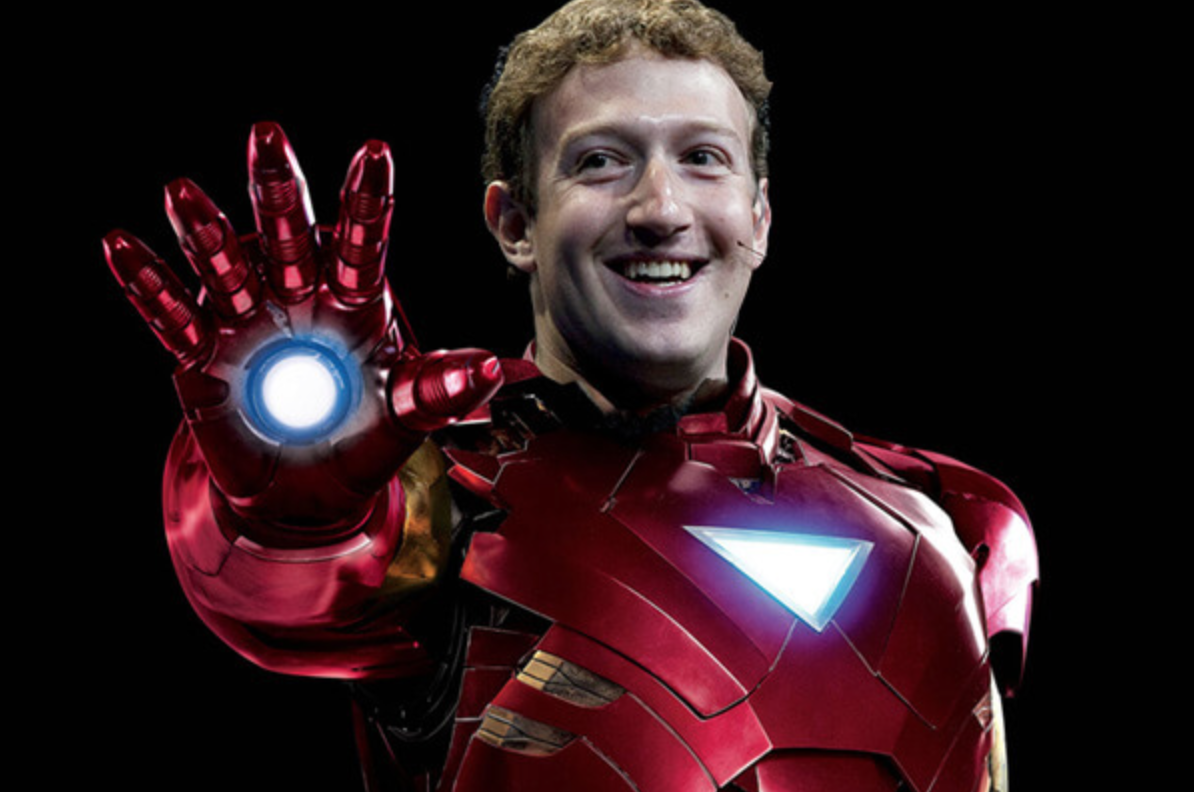 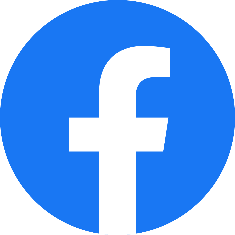 200,000,000,000,000 +
“교촌 허니콤보”
Influences of Latency
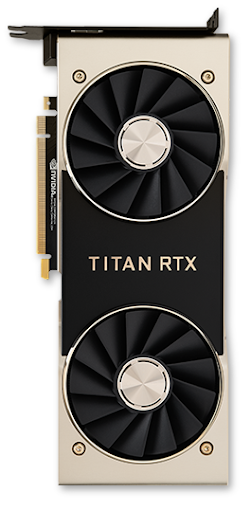 request
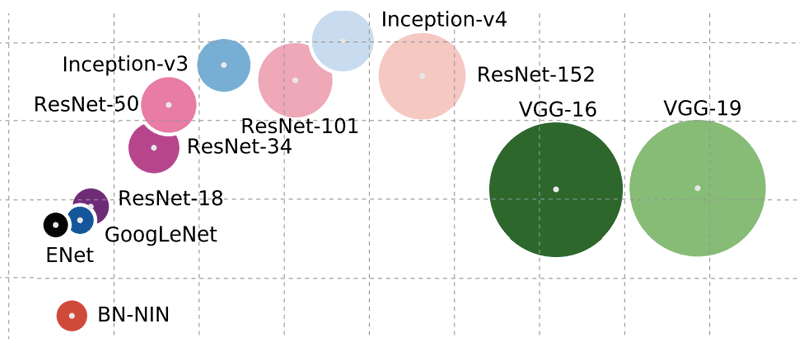 request
request
request
request
request
request
lot of requests
many different models
restricted GPU
Tail Latency
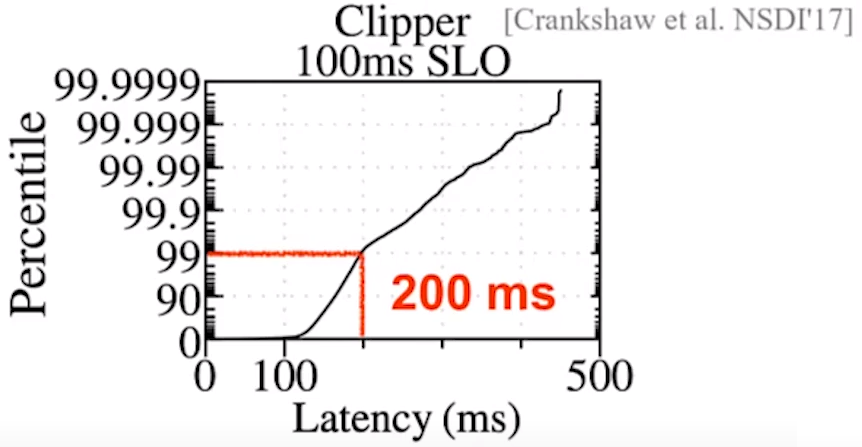 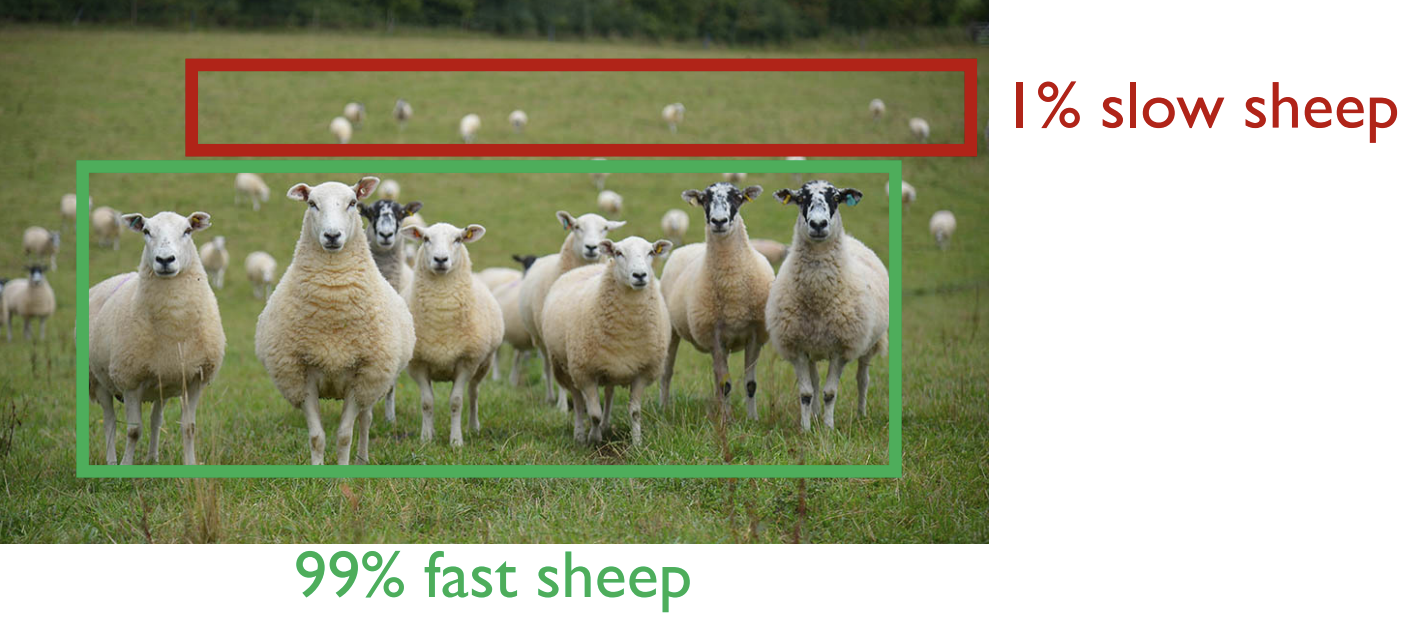 Service-level Objectives (SLO)
wasted work
8:00
9:00
10:00
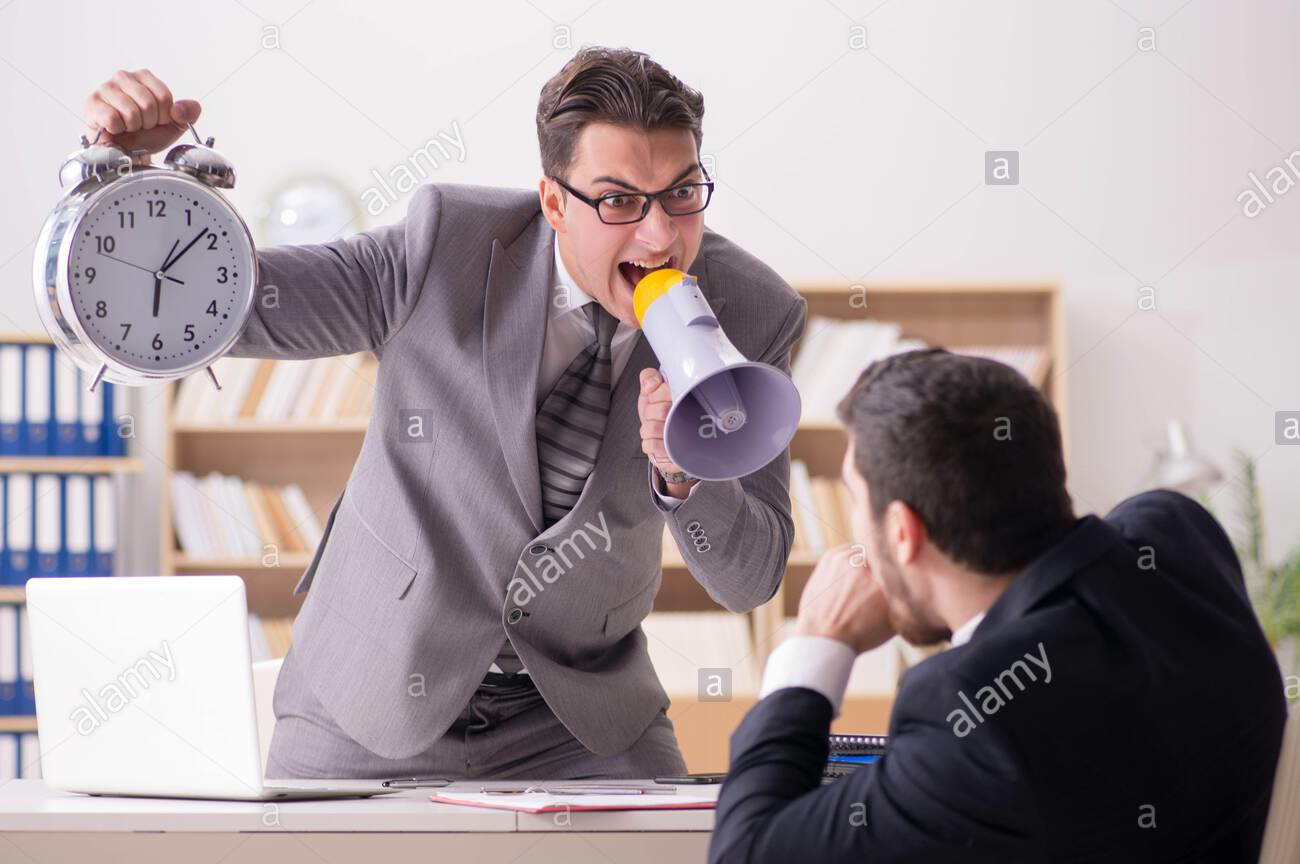 SLO
deadline
request
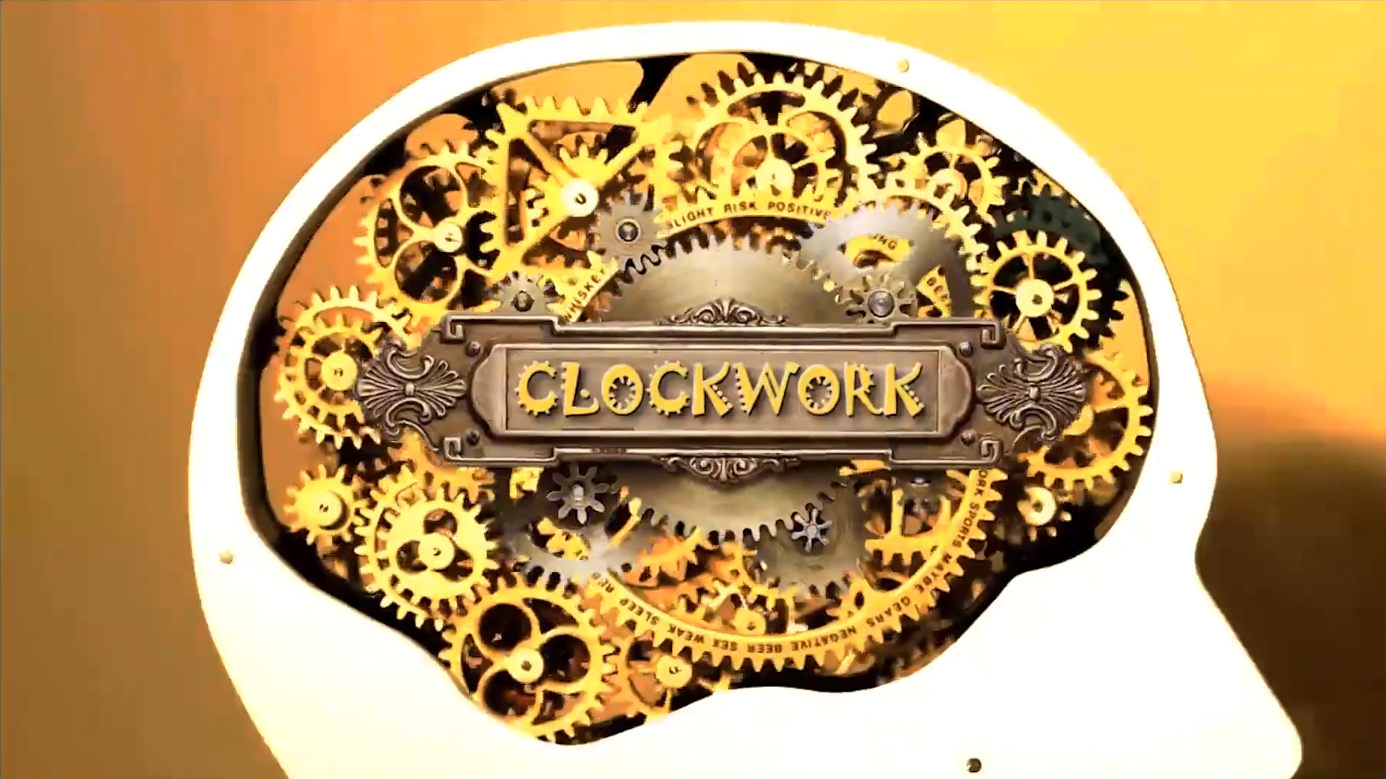 Predictable Latency
Executing a single DNN inference at a time,
    the latency is extremely predictable 
16 Concurrent inferences
Throughput: 1.25x
Latency: 100x
Clockwork aims to preserve predictability
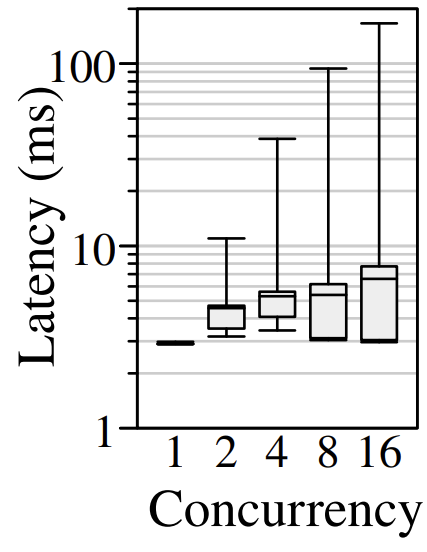 Design Clockwork
1. Predictable worker with no choices
2. Consolidating choices at a central controller
3. Deadline-aware scheduler for SLO compliance
1. Predictable Worker with No Choices
Inference(        )
Inference(        )
DRAM
GPU RAM
GPU Execution
1. Predictable Worker with No Choices
DRAM
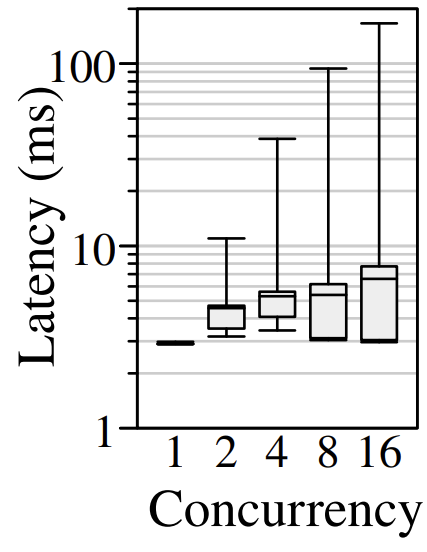 GPU RAM
GPU Execution
1. Predictable Worker with No Choices
Workers do not decide when to load model into GPU memory
Instead, they simply use deadline-driven queues
Load/Unload
Inference
2. Consolidating Choices at a Central Controller
inference
Controller
load
Workers
infer
load
infer
3. Deadline-aware Scheduler for SLO Compliance
Controller
load
infer
time
dead
line
free
now
3. Deadline-aware Scheduler for SLO Compliance
Controller
load
infer
time
dead
line
free
now
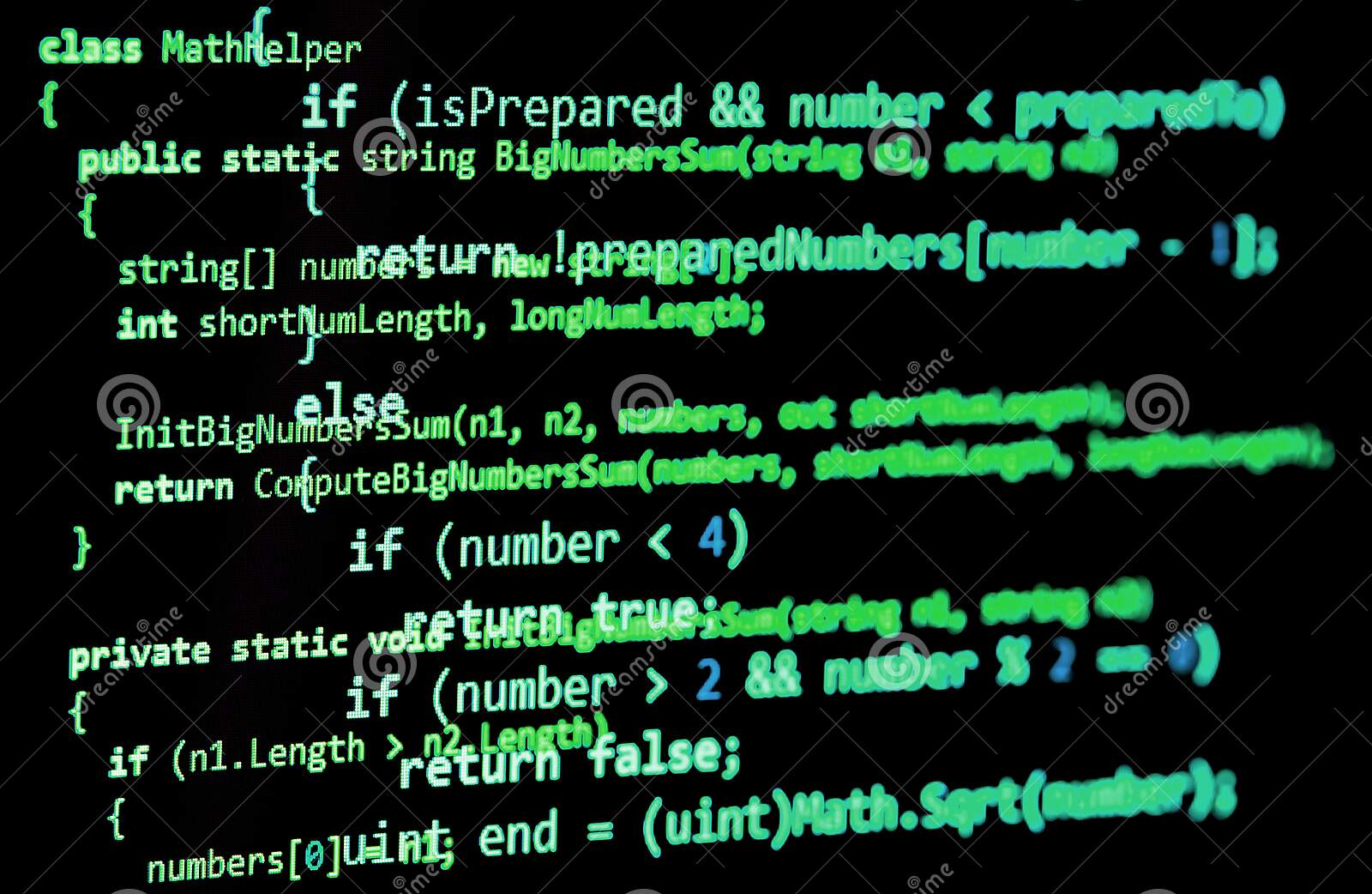 C++ 26,000 lines
Evaluation
How Does Clockwork Compare? 
How Low Can Clockwork Go?
Can Clockwork Isolate Performance?
Are Realistic Workloads Predictable?
Can Clockwork Scale?
How Does Clockwork Compare?
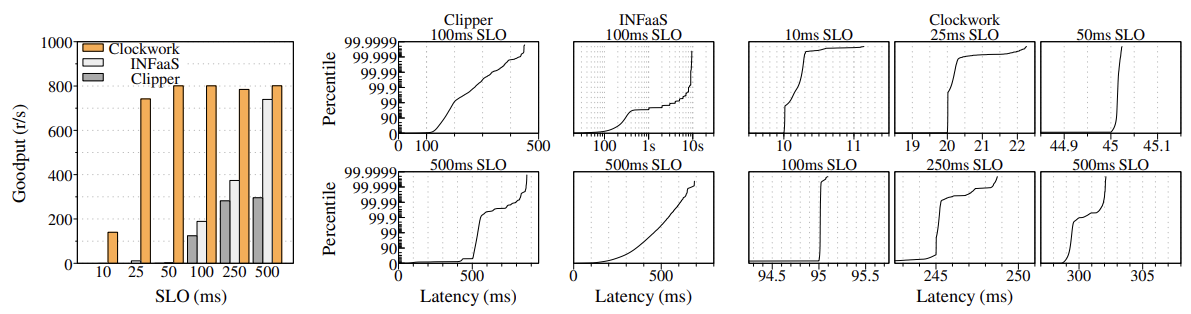 How Low Can Clockwork Go?
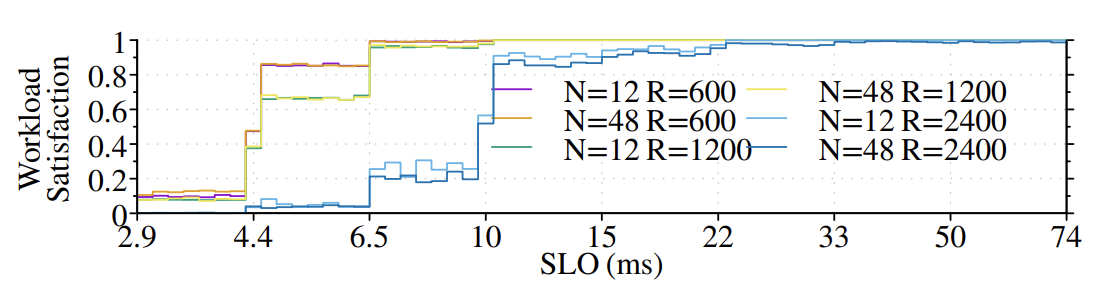 Can Clockwork Isolate Performance?
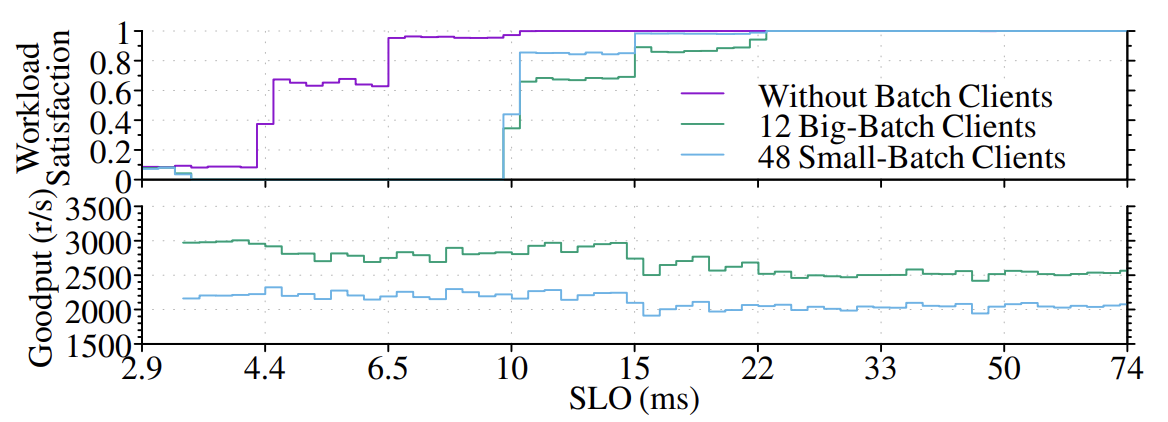 Are Realistic Workloads Predictable?
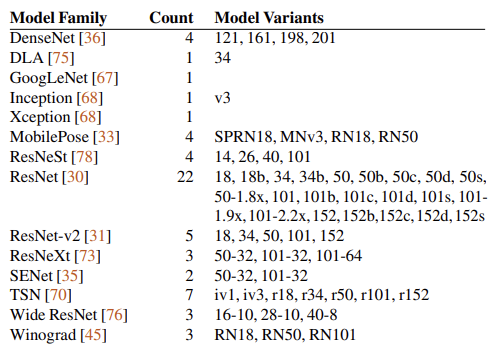 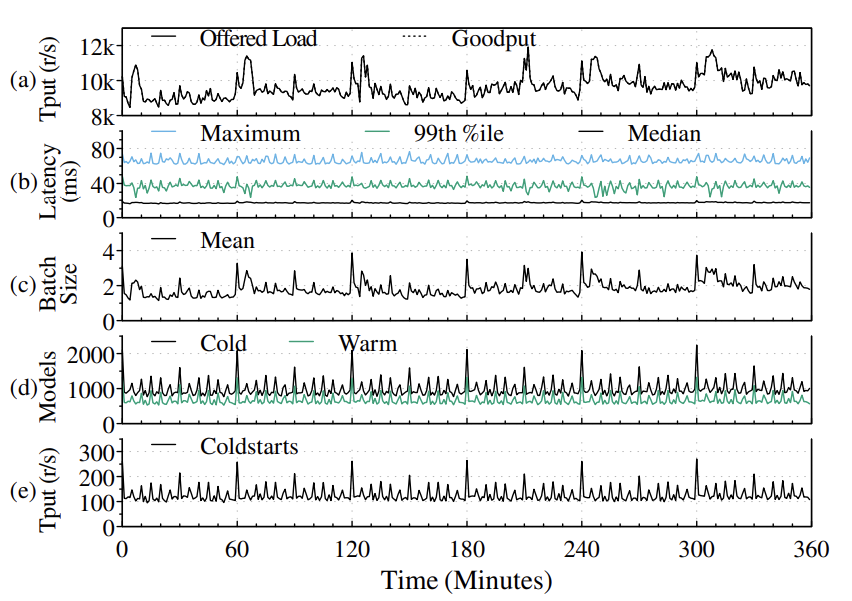 Can Clockwork Scale?
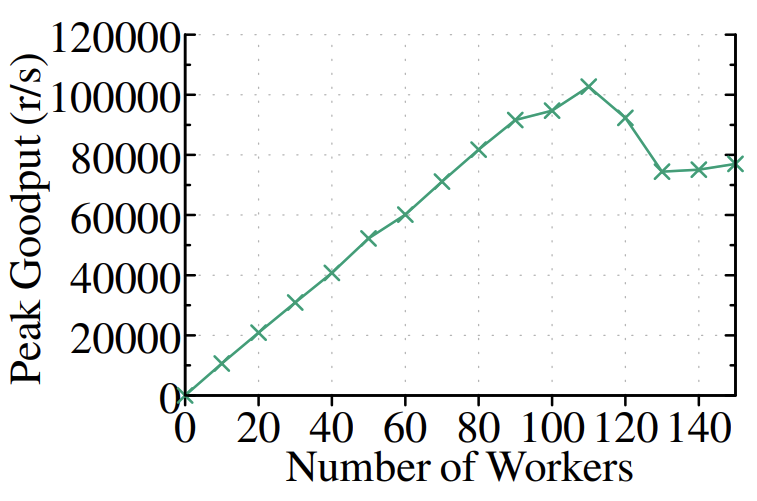 Conclusion
As DNN inferences become increasingly central to interactive applications, the requirements for fast response tighten, the volume of requests expands, and the number of models grows.
The model serving system, Clockwork, meets these challenges.